Catalogo Esmajuca
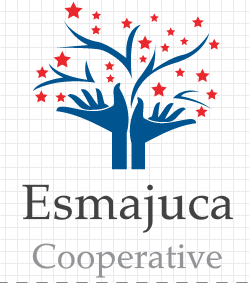 Caramelos Violeta
Caramelos violeta típicos de Madrid.
 Tamaño: 200gr
 Precios: 3€/bolsa
 Referencia: Vio001
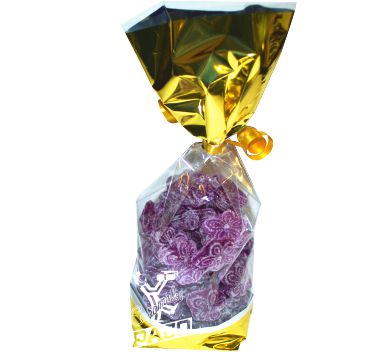 Rosquillas de Santa Clara
Son rosquillas muy típicas de Madrid y sobretodo en la época de San Isidro.
Tipo : Granel
Descripción : Nevadita
Unidad : 1,6 Kg
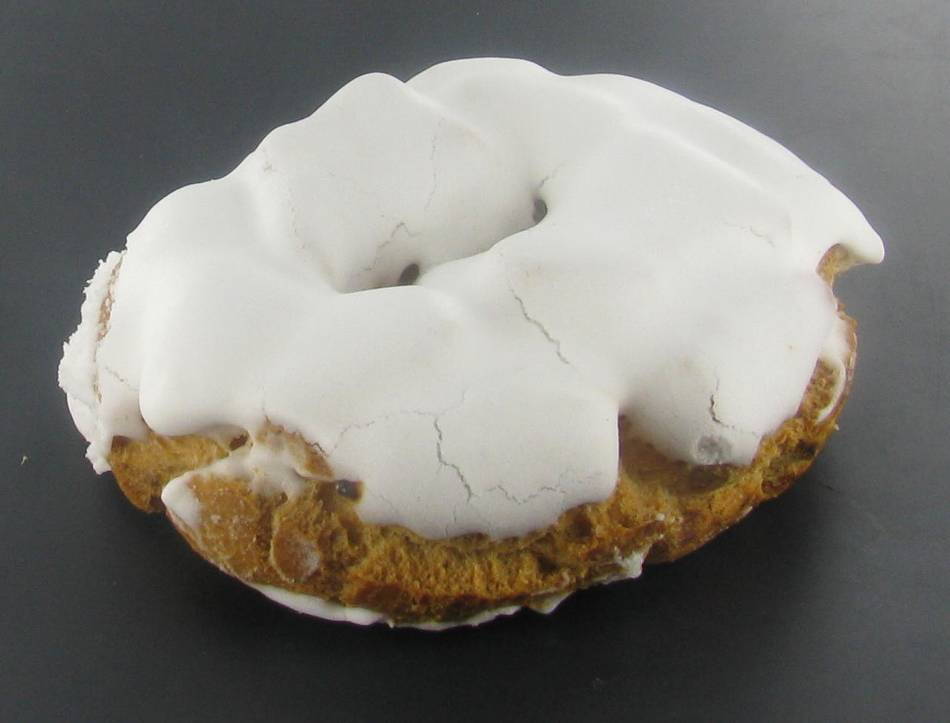 Barquillos
Son muy típicos en la fiesta de San Isidro
Formato : Granel
Descripción : Vainilla o chocolate
Unidad : 1,5 Kg
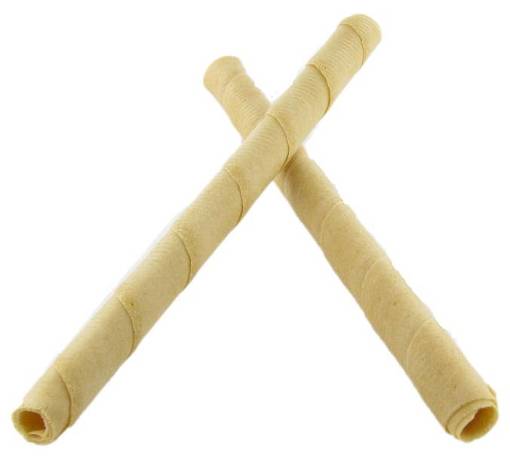 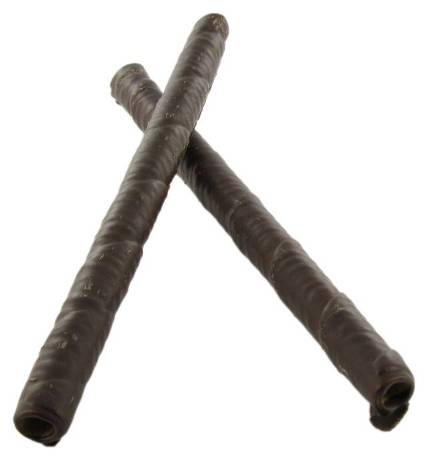